Homework 03 - Hint
DNS
Architecture
ns.b.nctucs.net
140.113.b.b
192.168.2.0/24
ns.a.nctucs.net
140.113.a.a
192.168.1.0/24
slave
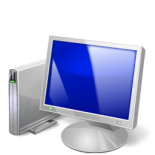 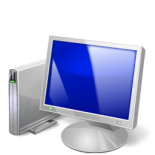 delegation
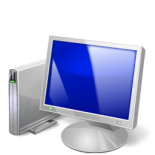 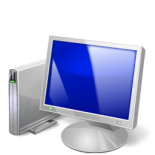 demo.b.nctucs.net
192.168.2.100
demo.a.nctucs.net
192.168.1.100
What you really need
A DNS Server
A machine in private network
You need a Windows machine to test Samba AD
You don’t need machines for each A record
Slave DNS Server
If the master server shutdown, DNS service for your domain should still work
TTL don’t set too large for demo (for sync test)
My DNS port has been banned…
If you and/or your teammate can’t access each other’s DNS server
Put two server in the same subnet in the dorm network.
Get a VPS
Github Student Developer Pack – DigitalOcean $100 credit for free
Use VPN
If you don’t have public IP, use some like 10.x.x.x
Case 1 and Case3 with private ip will have a special demo
Only allow AXFR request from 140.113.235.0/24
choose whatever ip range you want (but don’t use 192.168.x.x)
You need to show:
The client in ip range can do AXFR request and normal DNS query
The client out of ip range can’t do AXFR request but can do normal DNS query
Help
IRC channel #nctuNASAon freenode
BBS bs2.to board CS-SysAdmin
Email ta@nasa.cs.nctu.edu.tw
Goto CSCC to ask professional 3F at office hour!

It is welcome to email us for asking special way to demo
But please don’t just say “what should I do?” Orz